Bonjour!
jeudi, le dix avril
Travail de cloche
Translate into French: I doubt that the painter Renoir will paint a painting at our festival of arts, but that is OK: it will be better if the director Auteuil shoots a film.
Bonjour!
jeudi, le dix avril
Cette semaine à LCHS, nous célébrons les frères Lumière qui étaient les premiers qui ont montré un film.
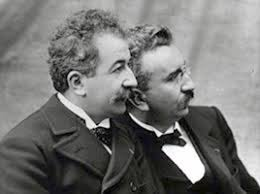 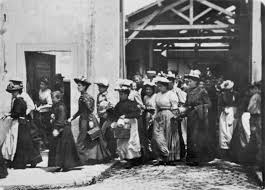 Lumière est aussi un personage amusant du film “La Belle et le bête.”
Translate into French: I doubt that the painter Renoir will paint a painting at our festival of arts, but that is OK: it will be better if the director Auteuil shoots a film.
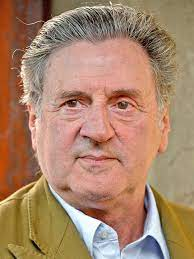 a painter: un peintre
a painting: une peinture, une toile, un tableau

to paint:  peindre
je peins	nous peignons
tu peins	vous peignez
il peint	elles peignent
Le meilleur festival d’art que nous puissions présenter à LCHS.
aérobique alphabet
C’est la fête!
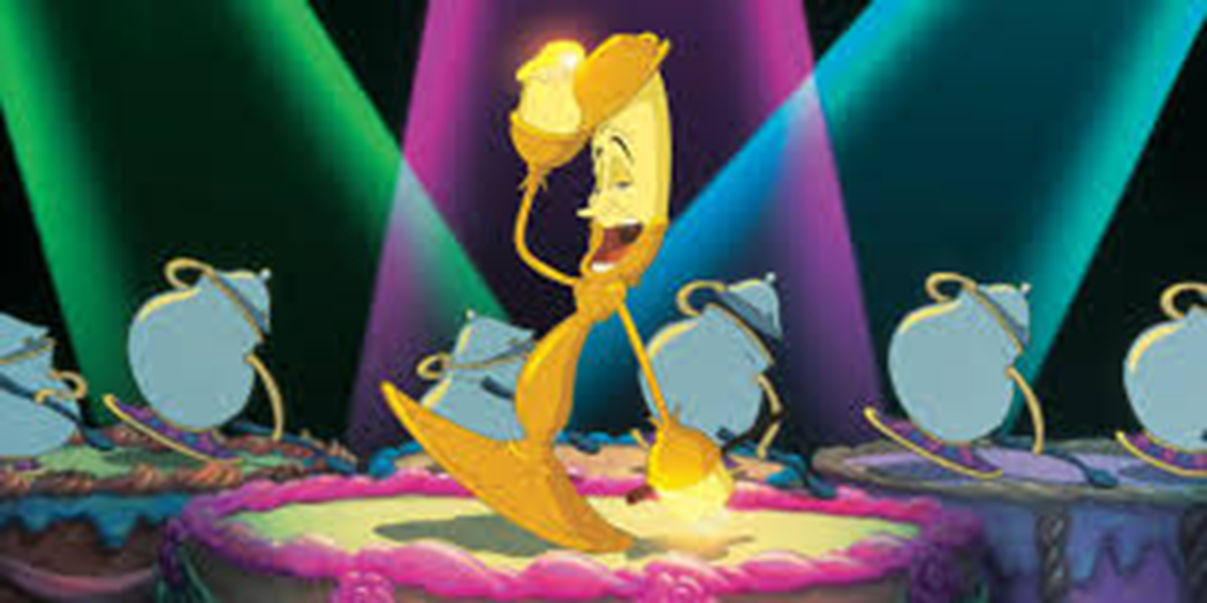 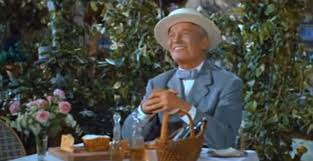 p. 371	
Que pensez-vous de cette publicité?
Pour avoir une bonne publicité pour “Nettoitou,” il faut ___________
le poème
le poète
la poésie
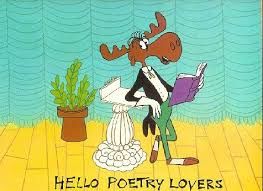 Pensez à une personne creative (peinture, sculpture, réalisateur, écrivaine, compositeur, etc.)

Que voulez-vous qu’il / elle fasse? (exemple: Je veux que Simone Schwartz-Bart écrive un roman au sujet d’une élève à LCHS.)
Devoirs
Billet de sortie
Translate into French: Although he makes great sculptures, Michaelangelo will not be rich unless he can write good advertising.